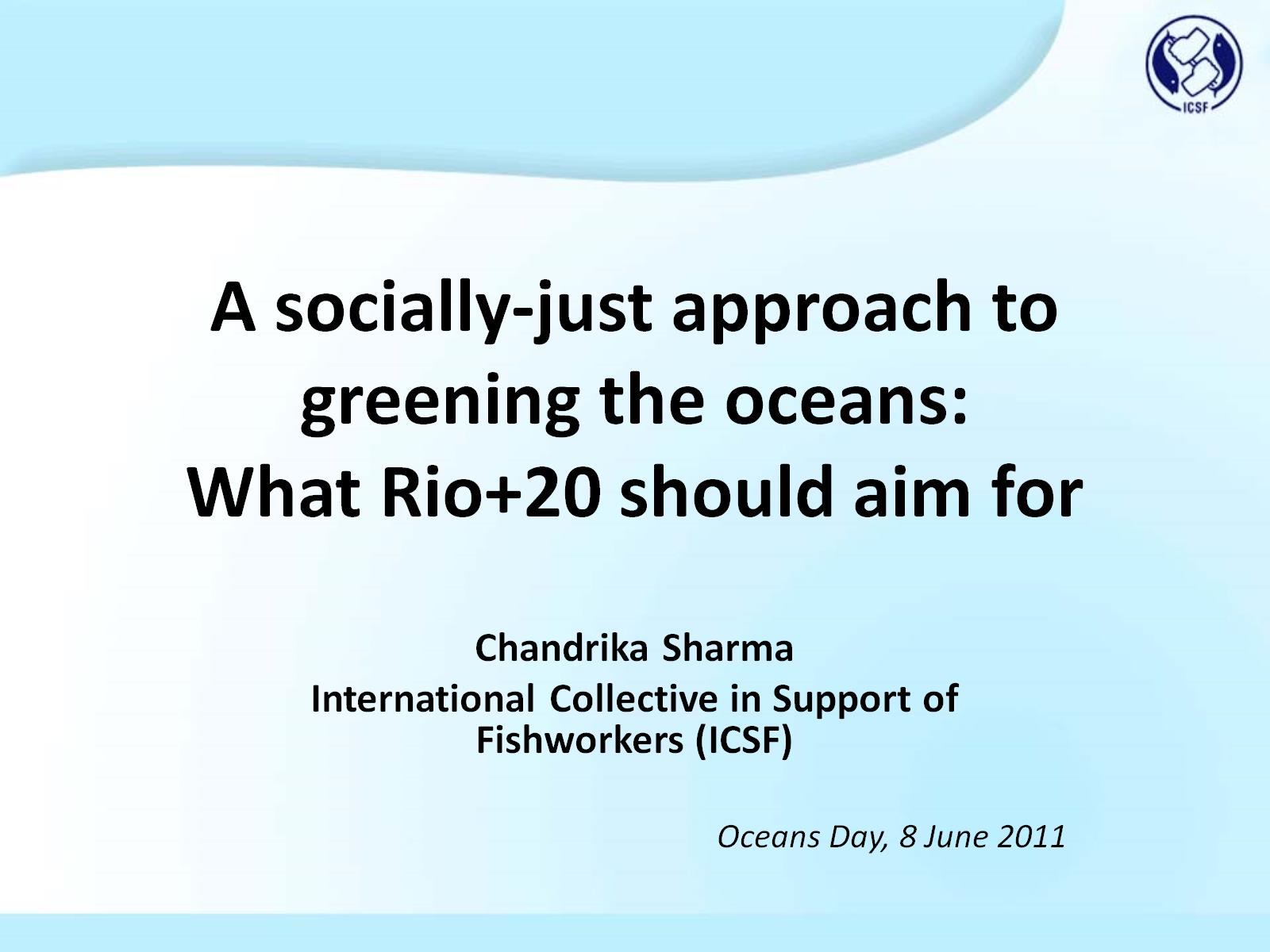 A socially-just approach to greening the oceans:What Rio+20 should aim for
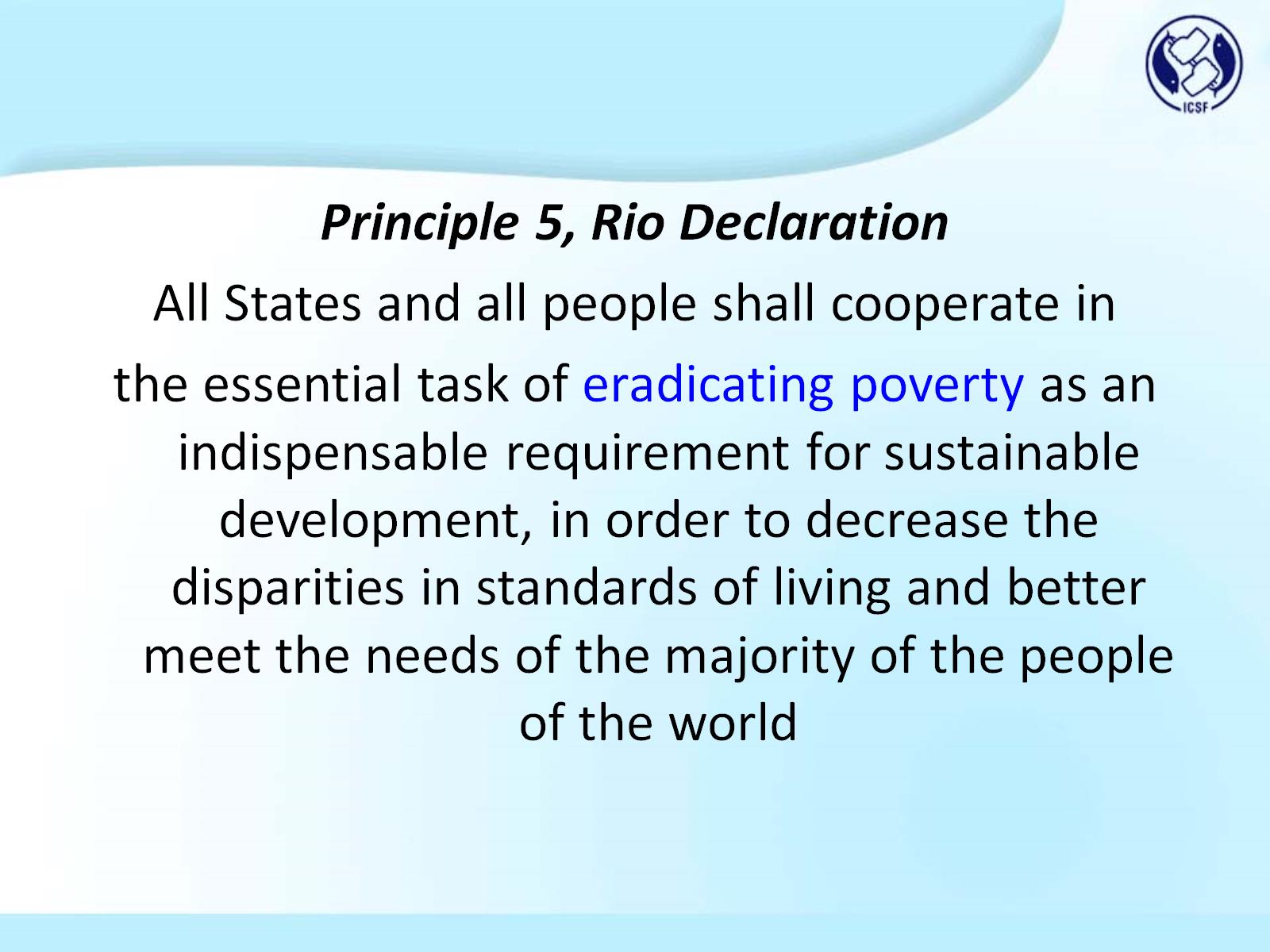 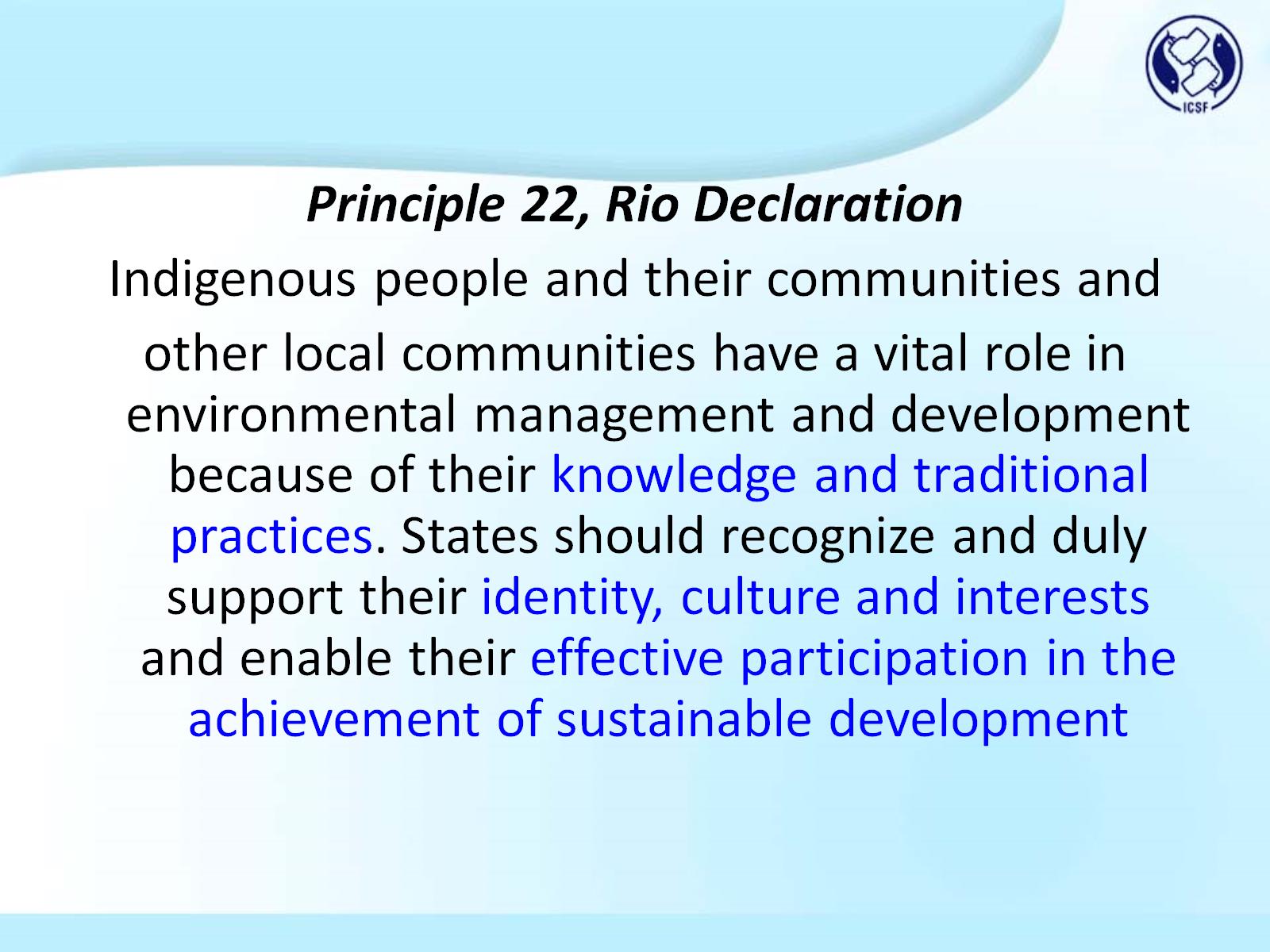 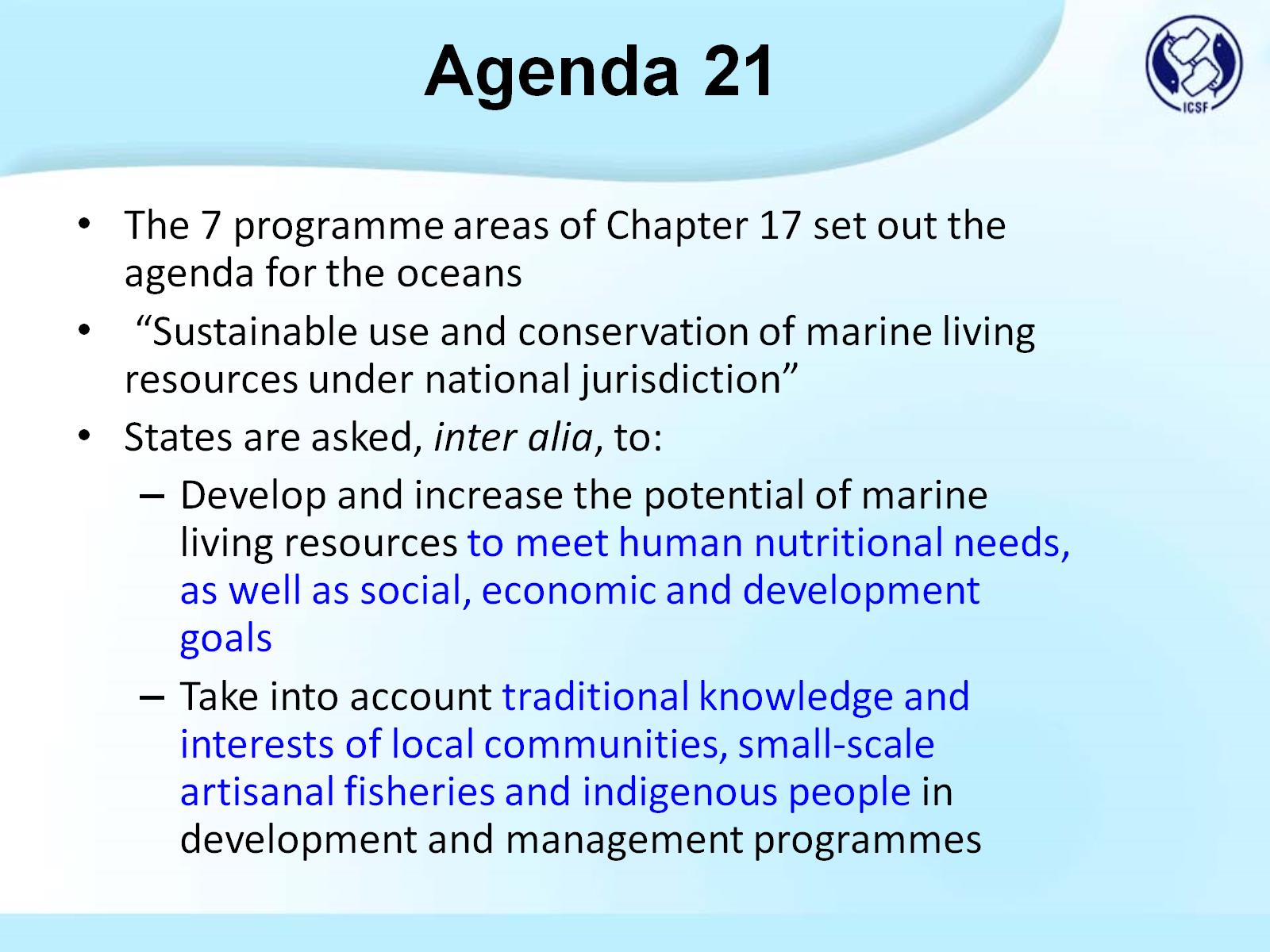 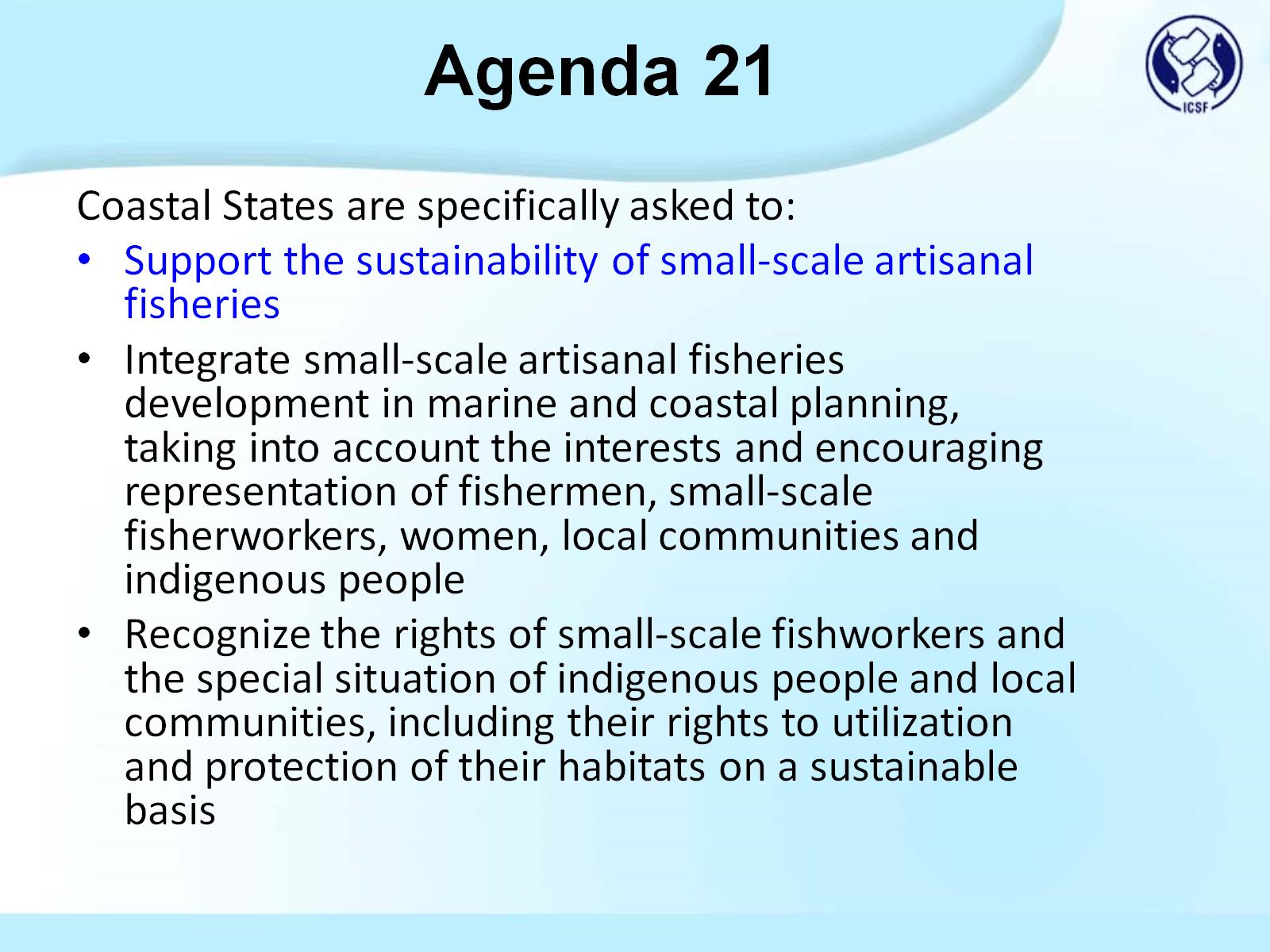 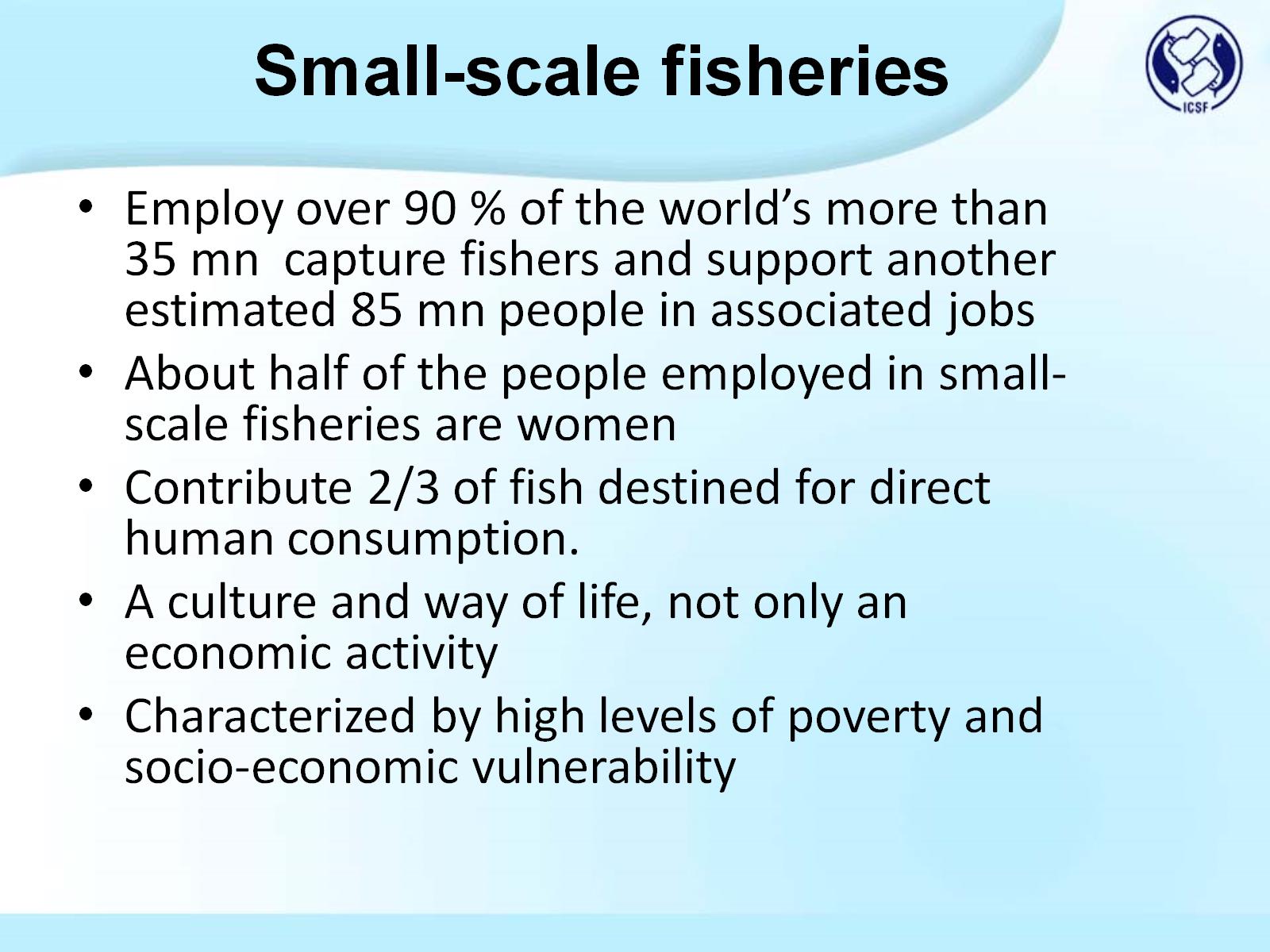 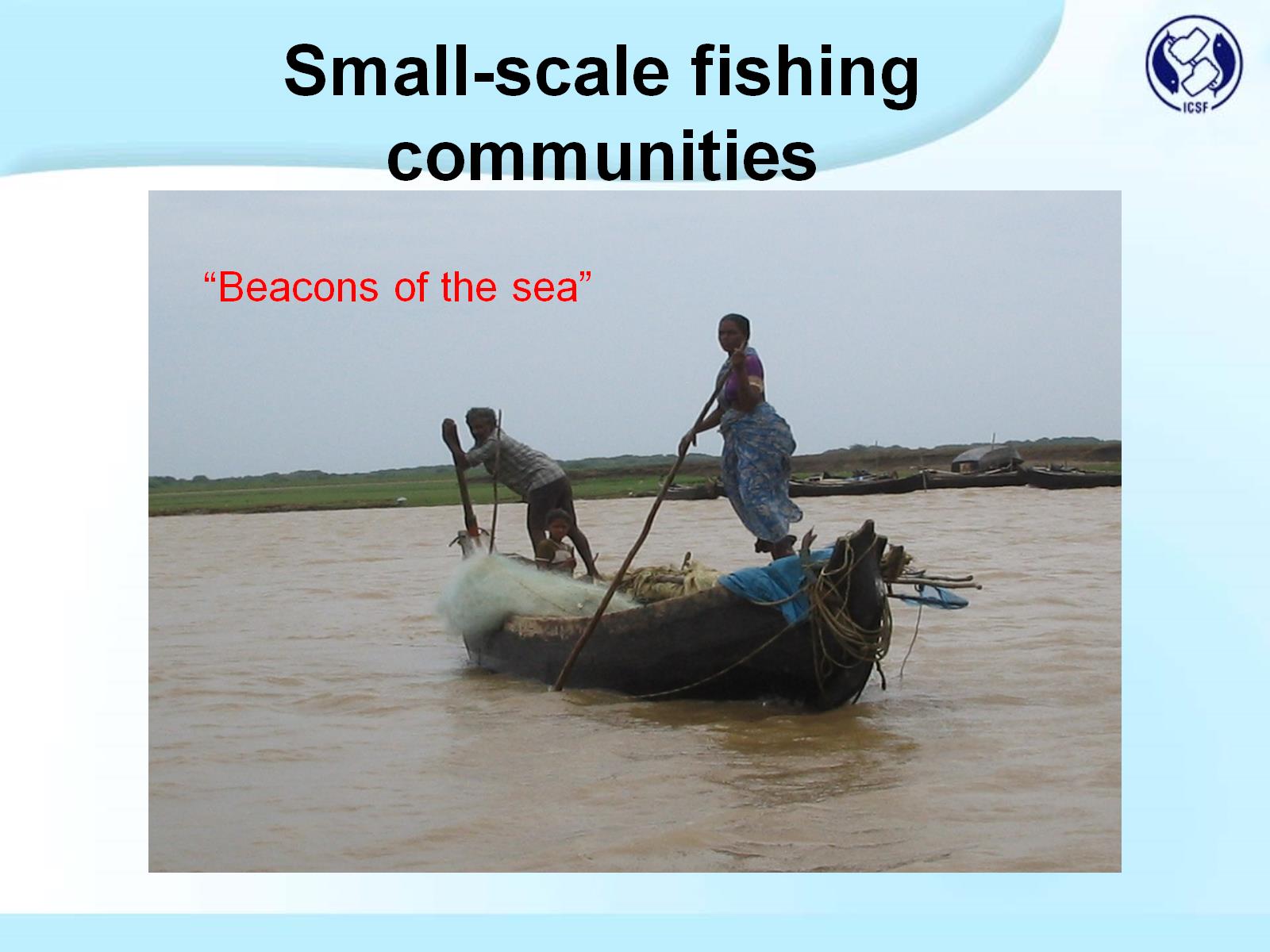 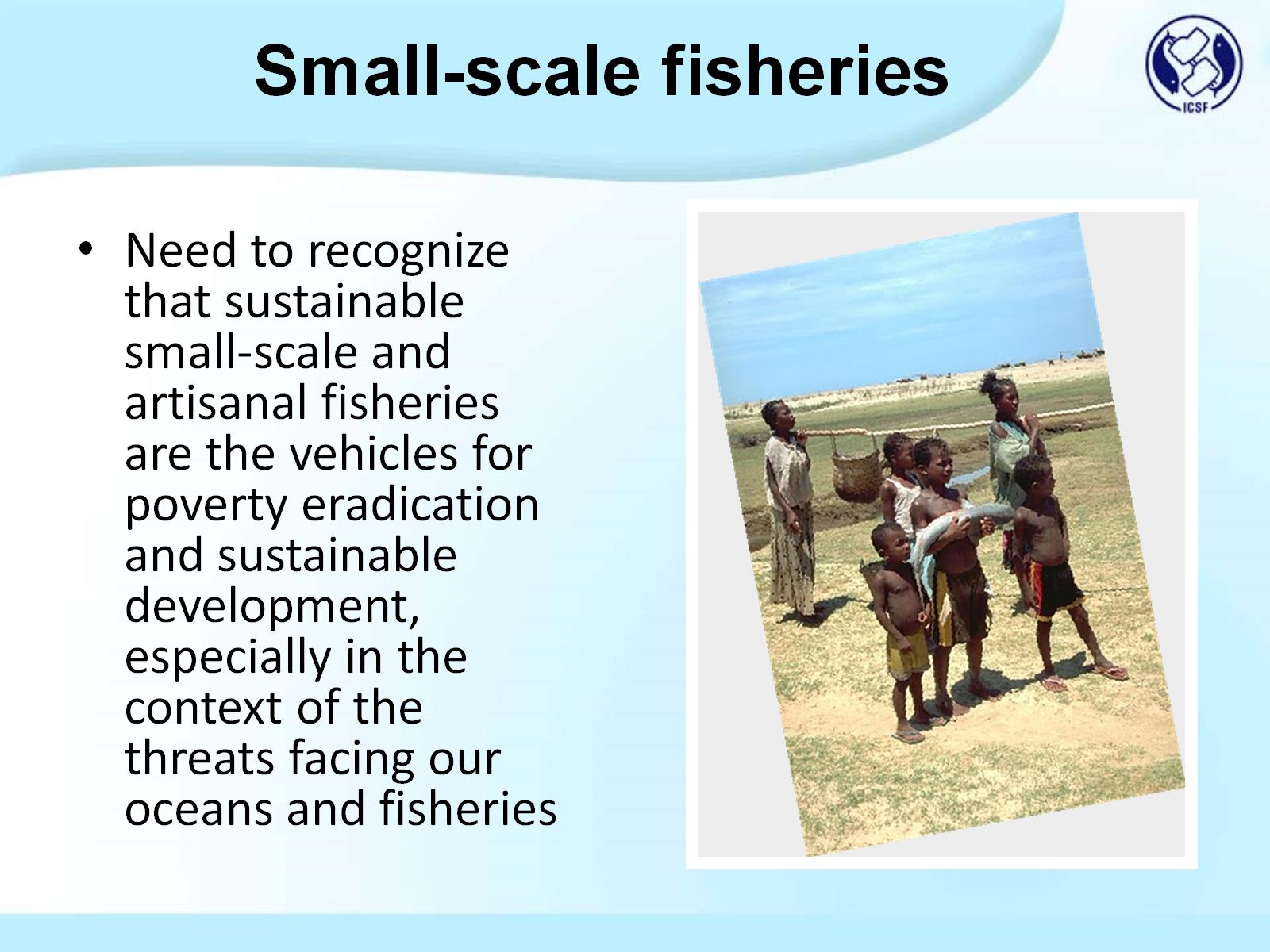 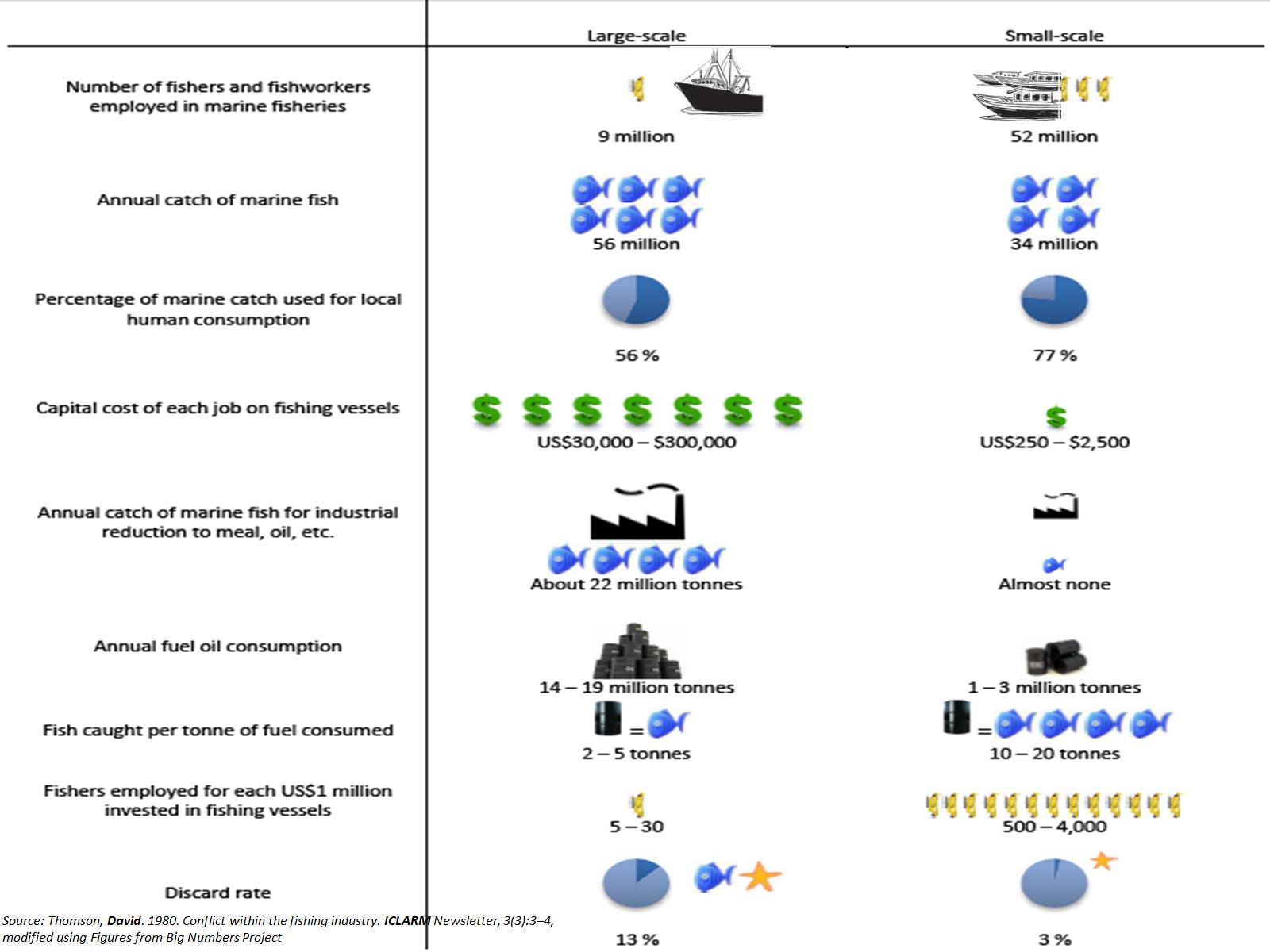 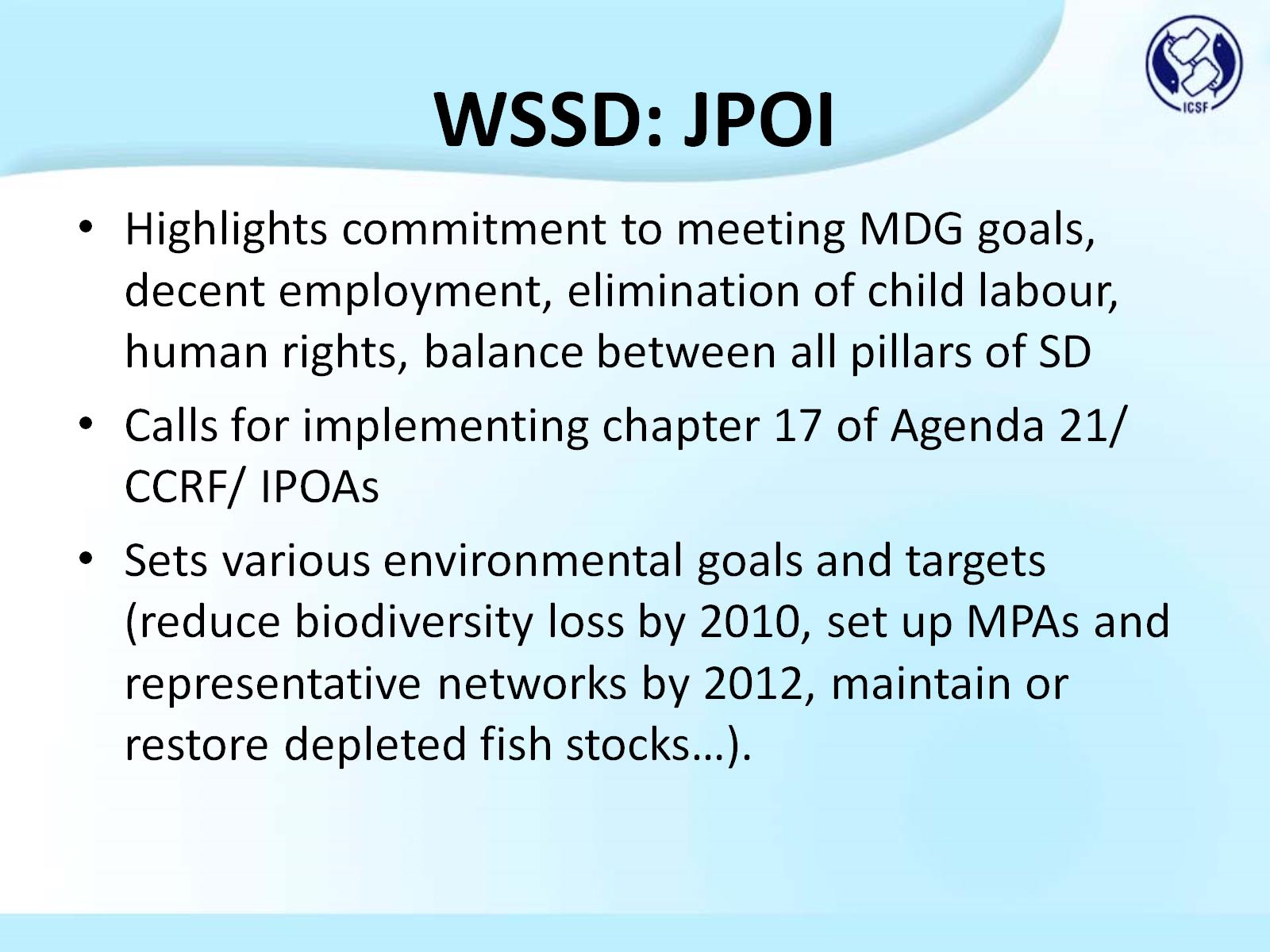 WSSD: JPOI
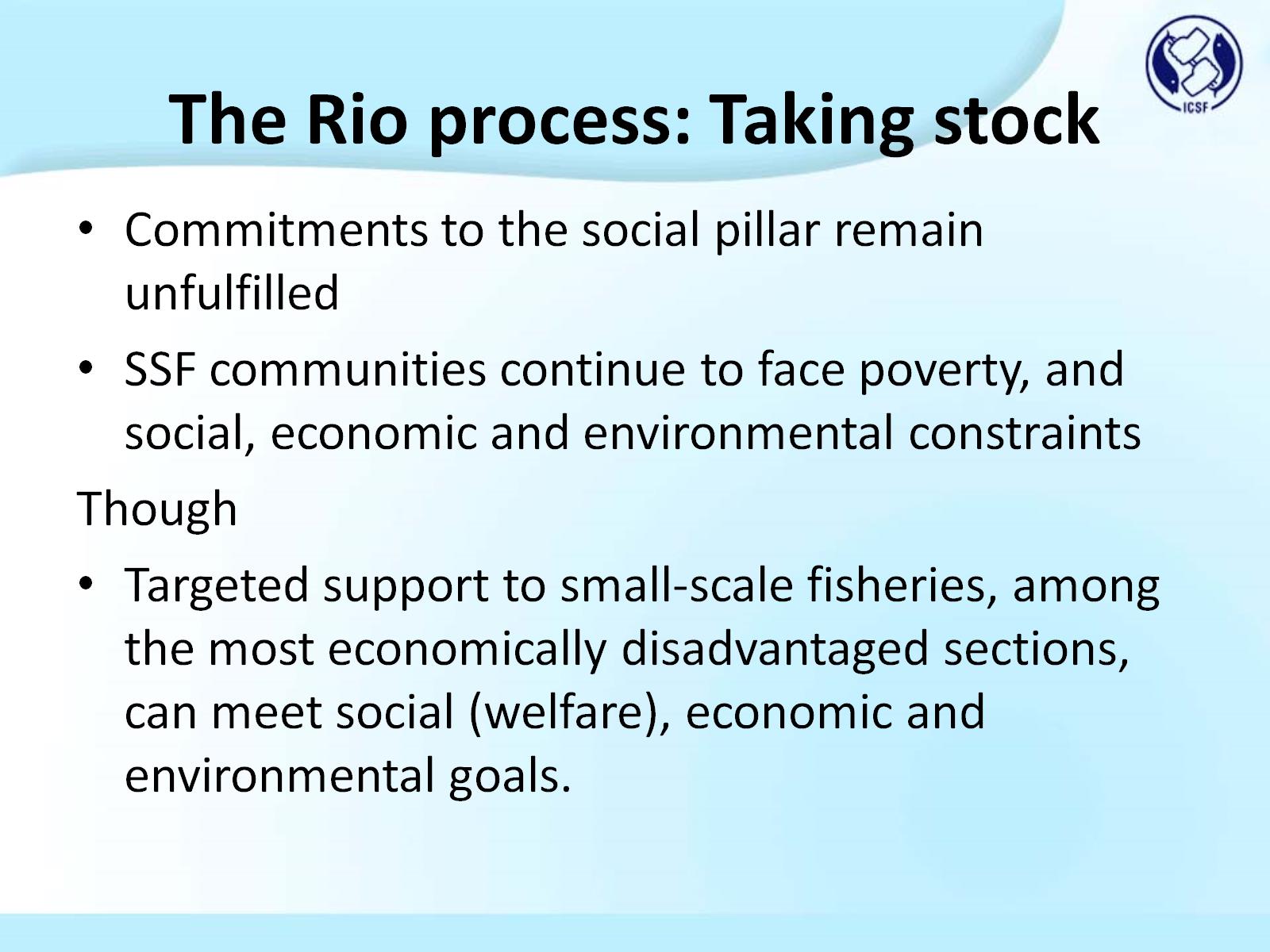 The Rio process: Taking stock
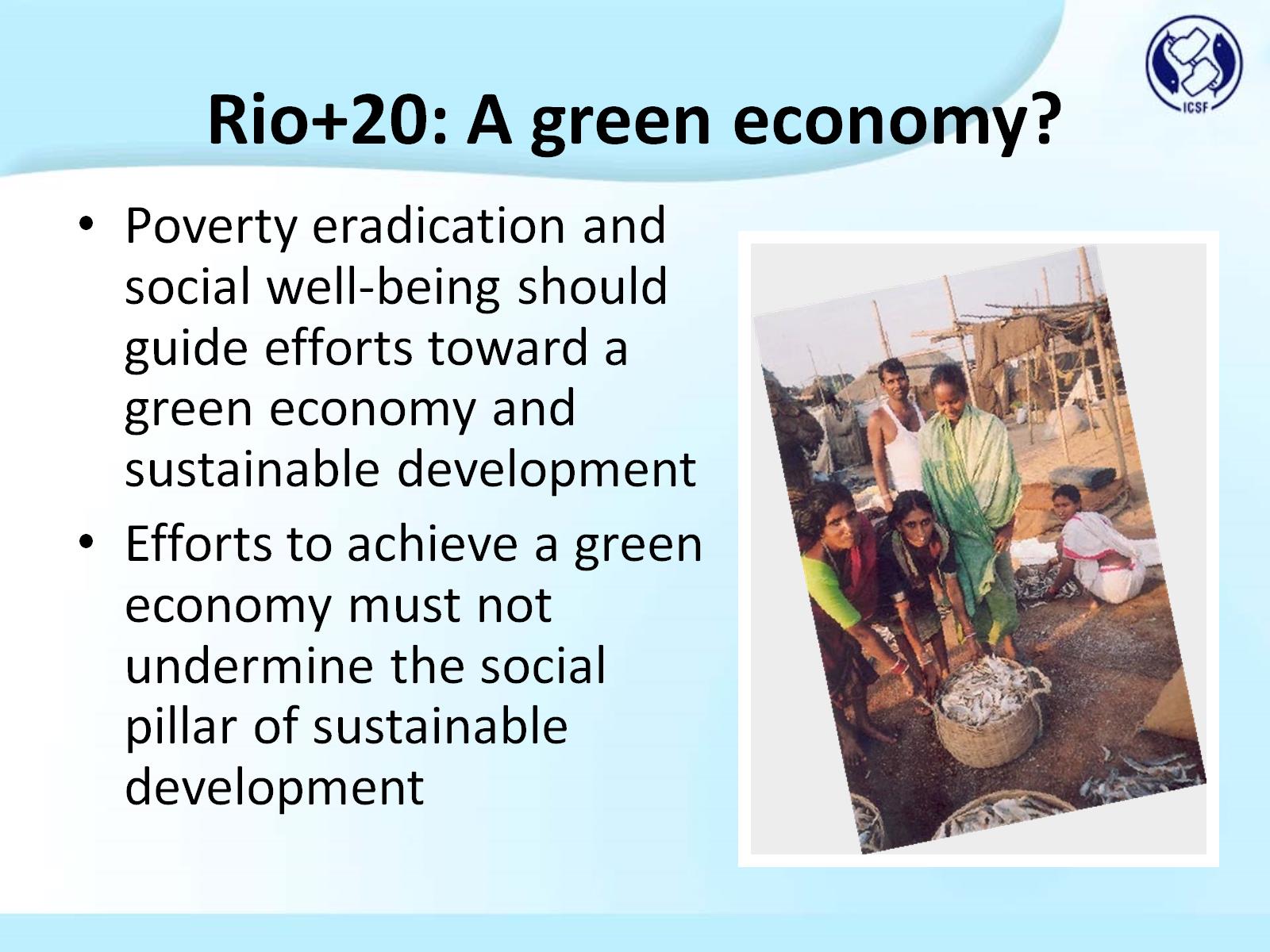 Rio+20: A green economy?
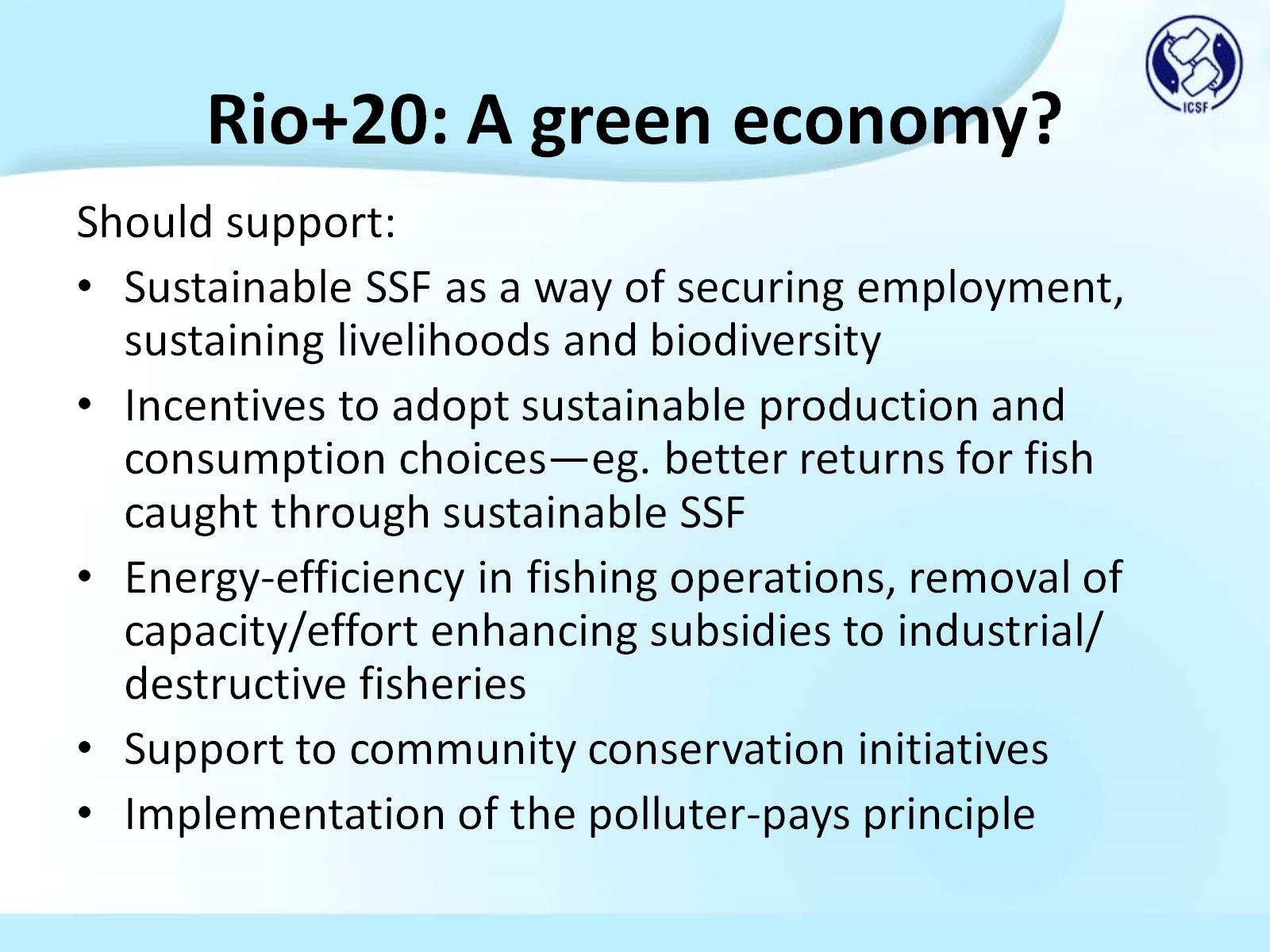 Rio+20: A green economy?
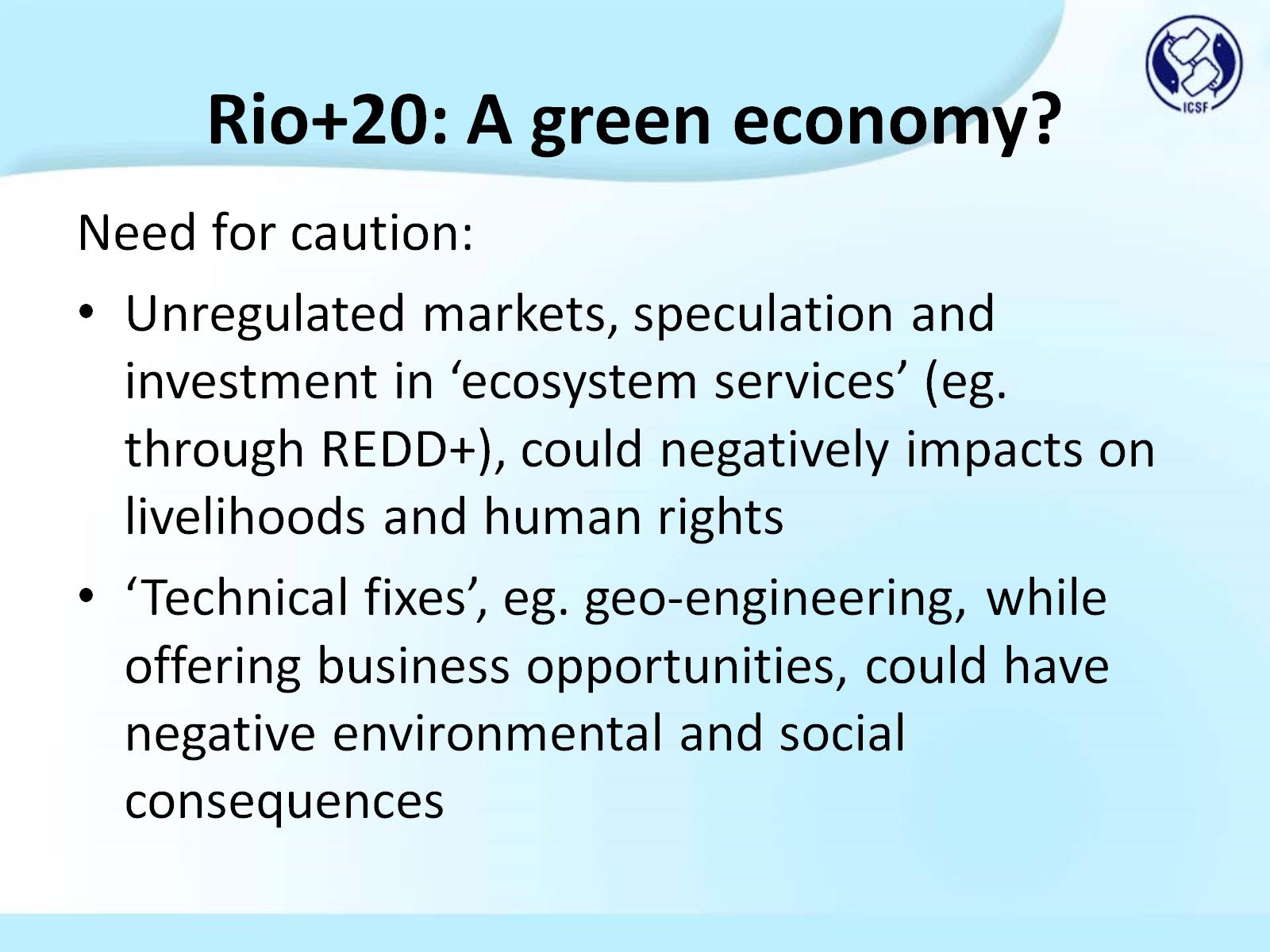 Rio+20: A green economy?
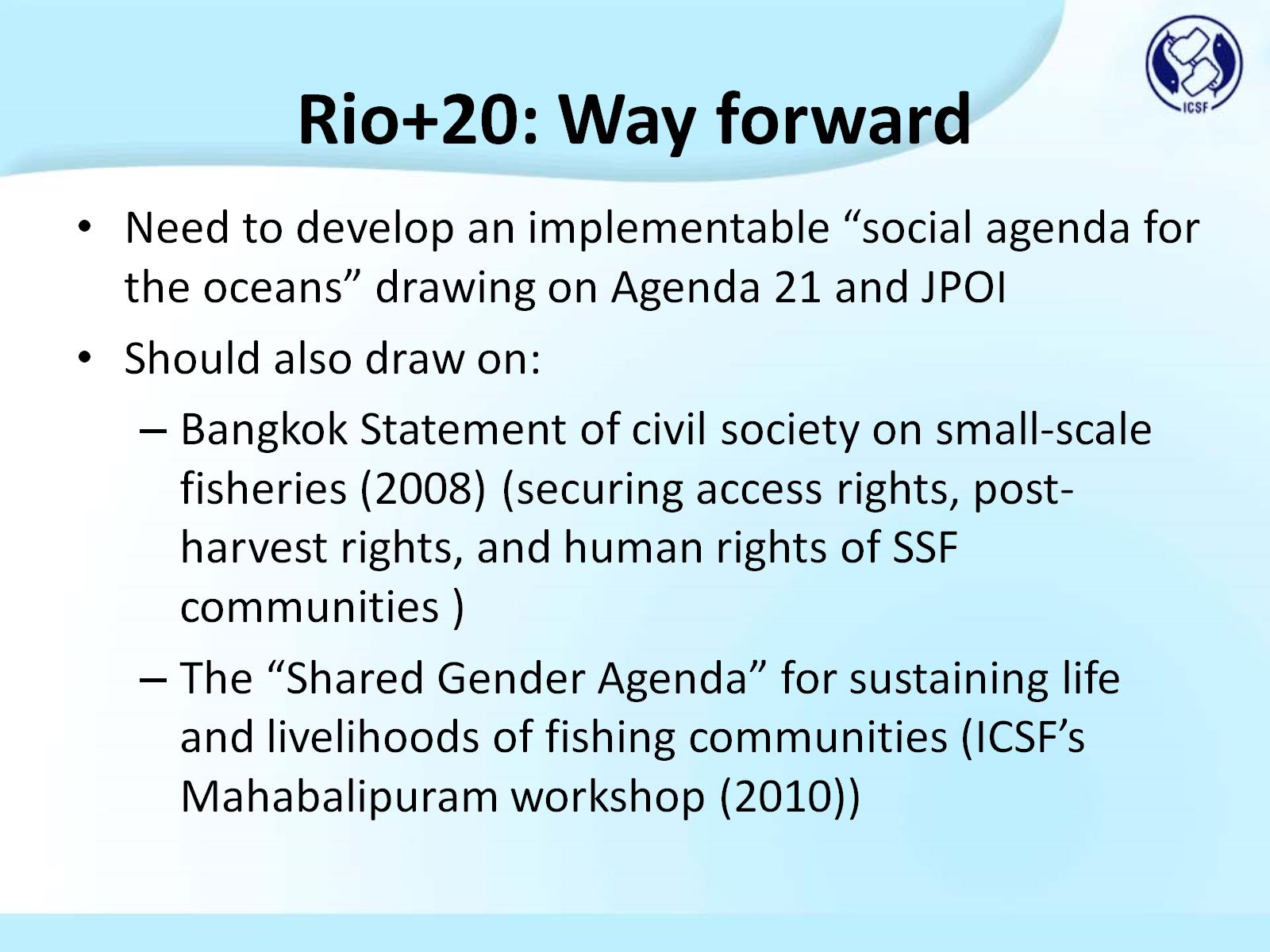 Rio+20: Way forward
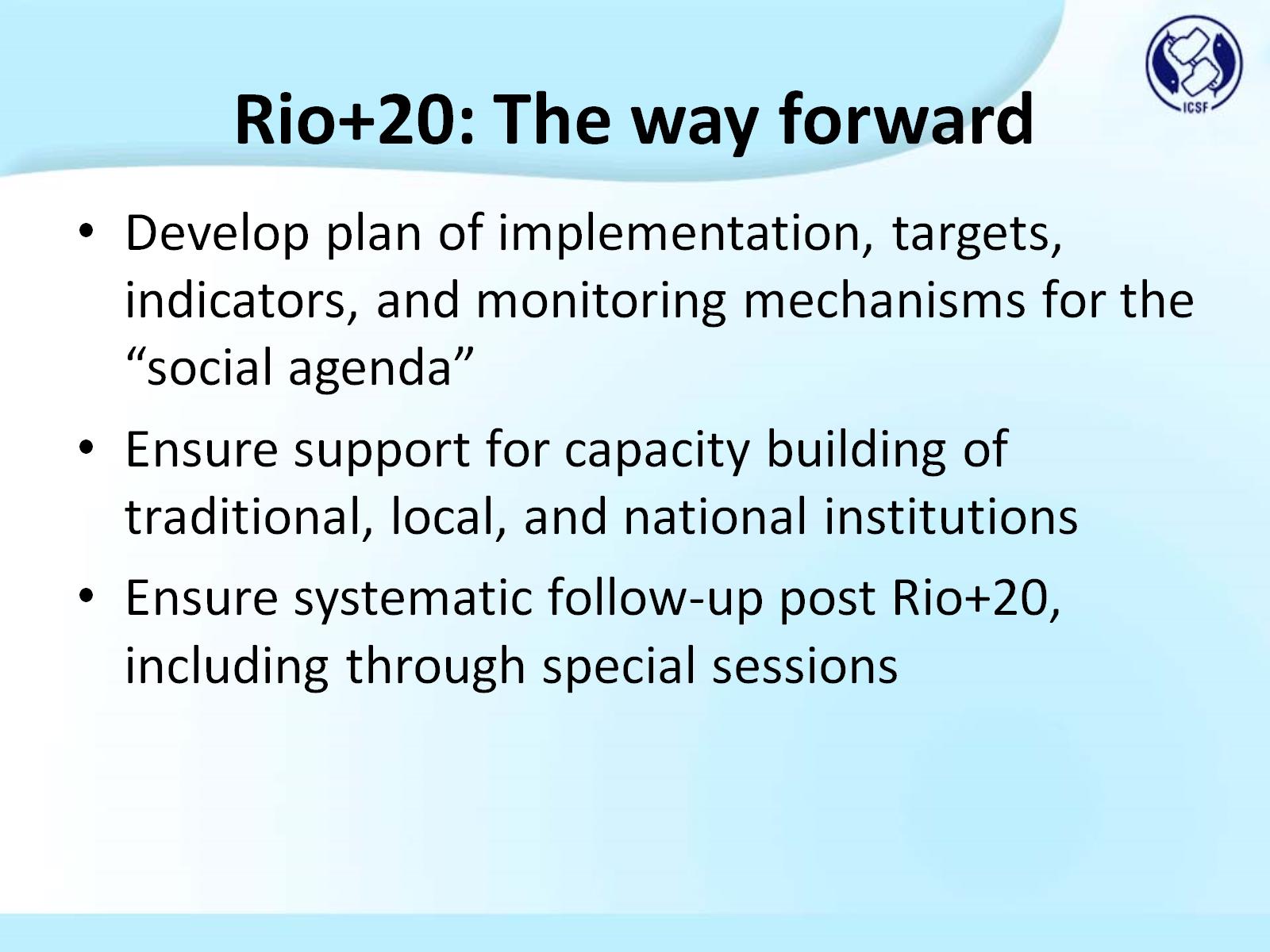 Rio+20: The way forward
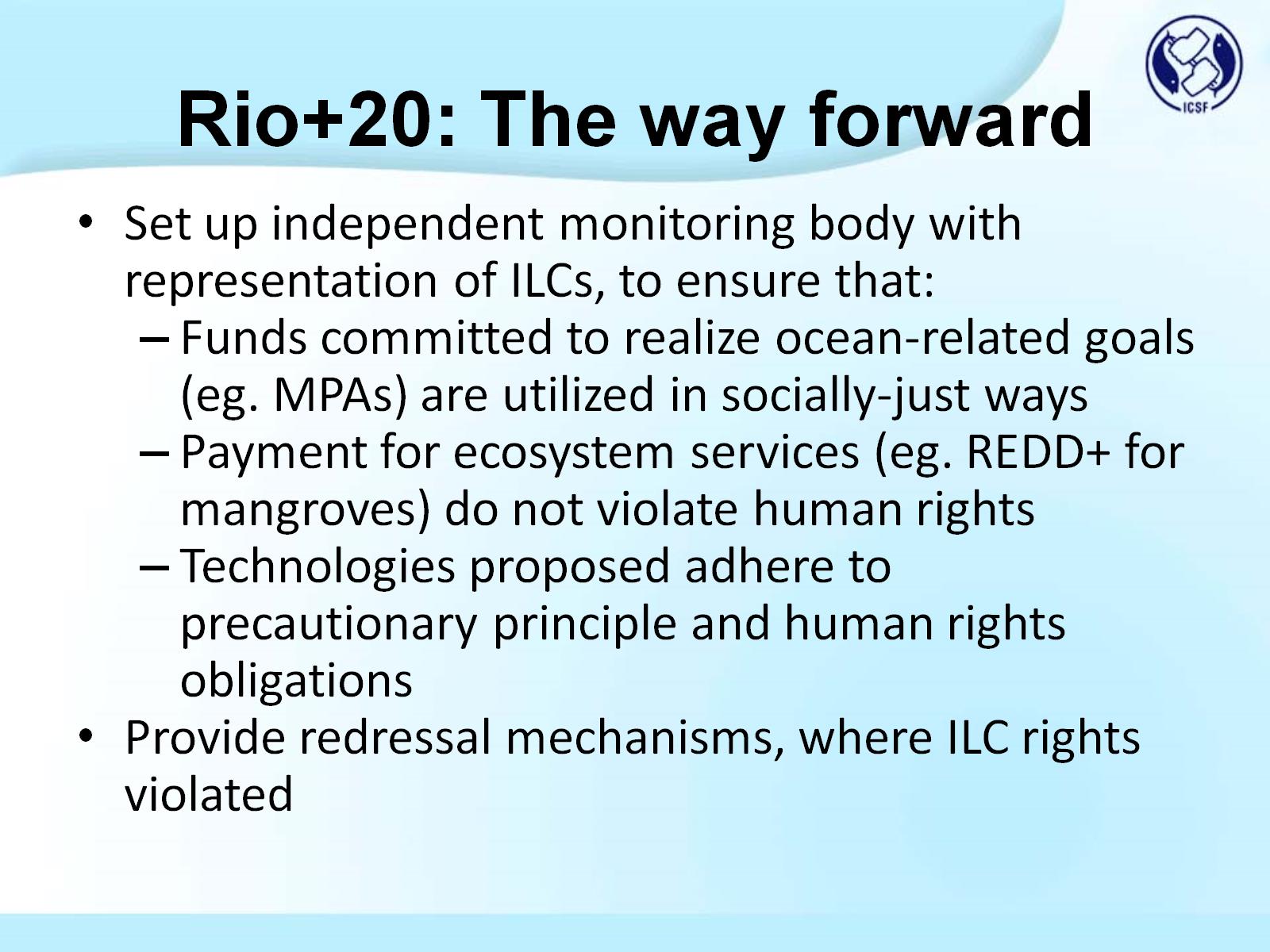 Rio+20: The way forward
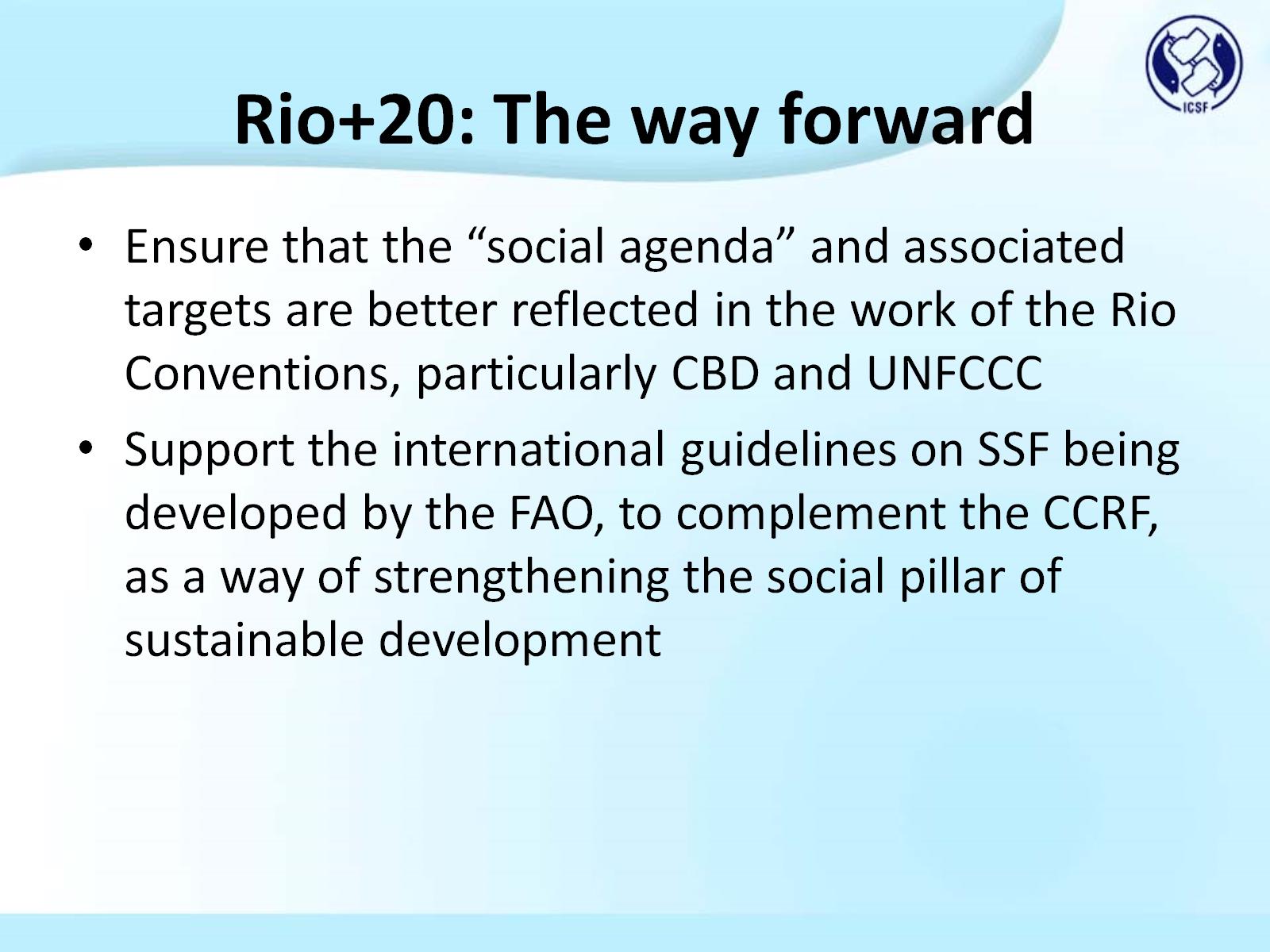 Rio+20: The way forward
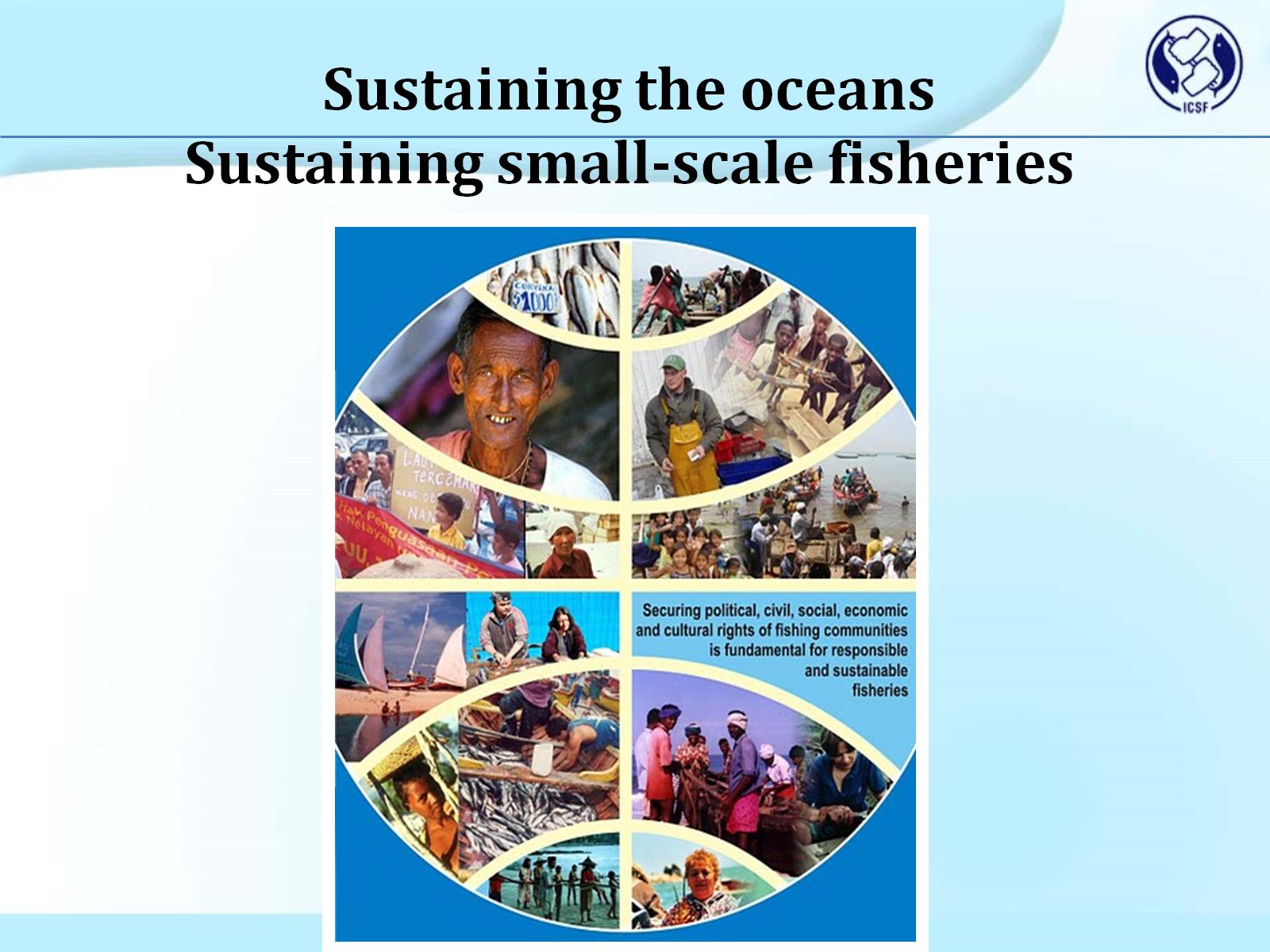